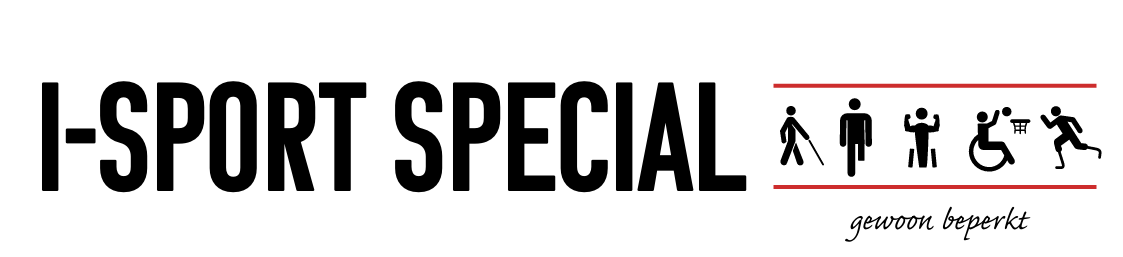 ‘Adopteer een kind’
Zichtbaar impact op uw community en merk met minimale inspanning.
www.isportspecial.eu  ANBI Status
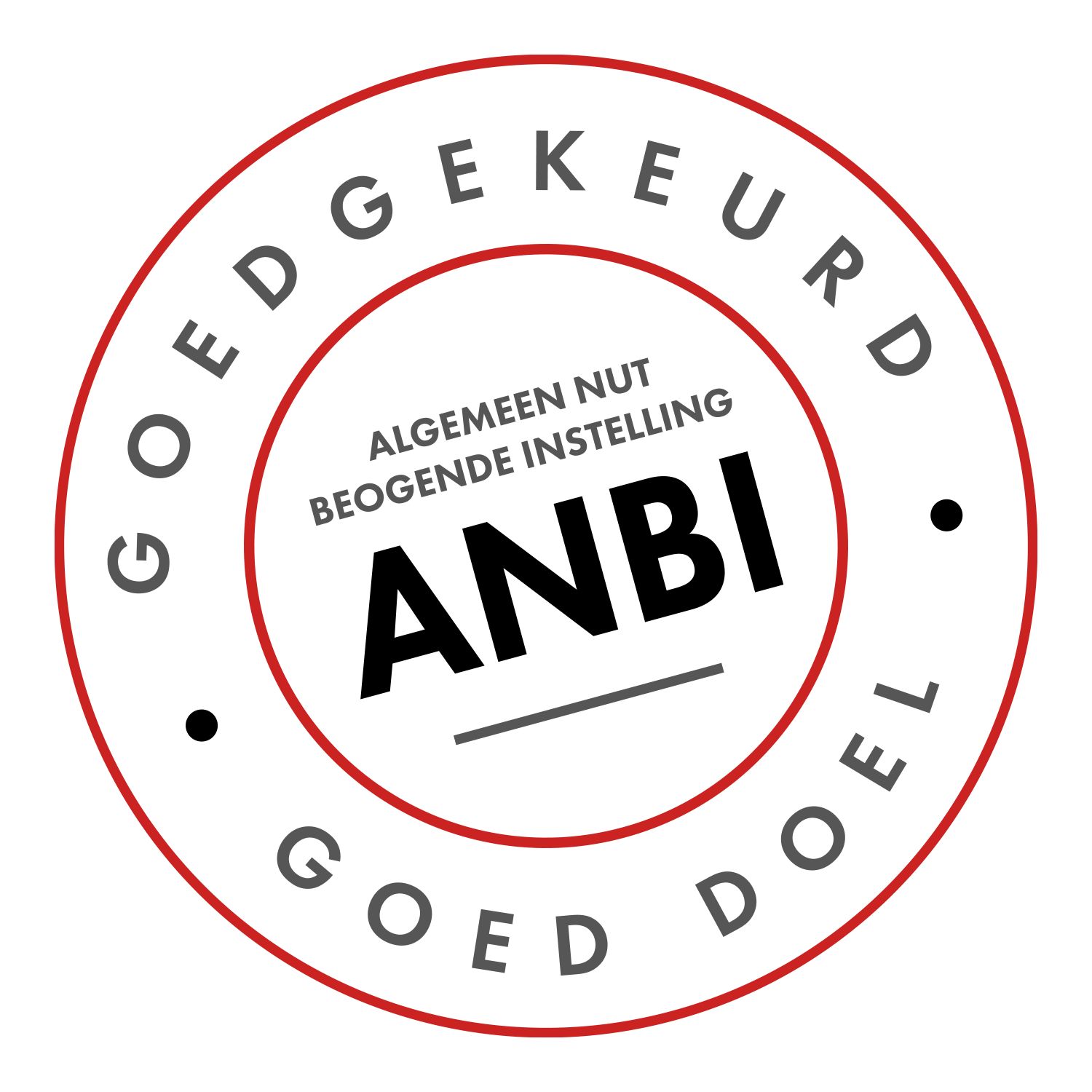 Neem direct contact op: +31 6 51960197  diana@isportspecial www.isportspecial.eu
Het teameen mooie afspiegeling van de Amsterdamse samenleving
Support
Trainers
Founders
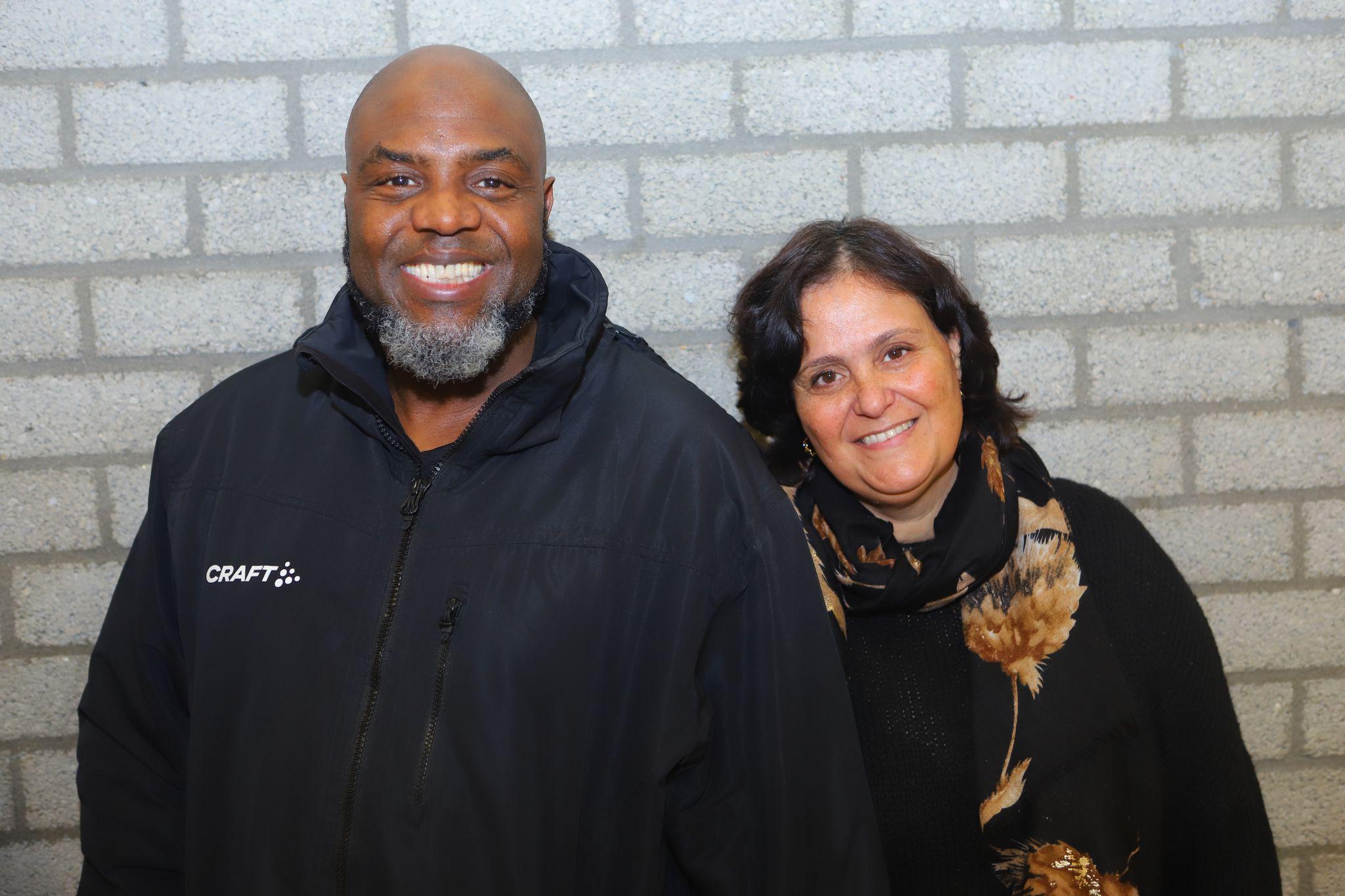 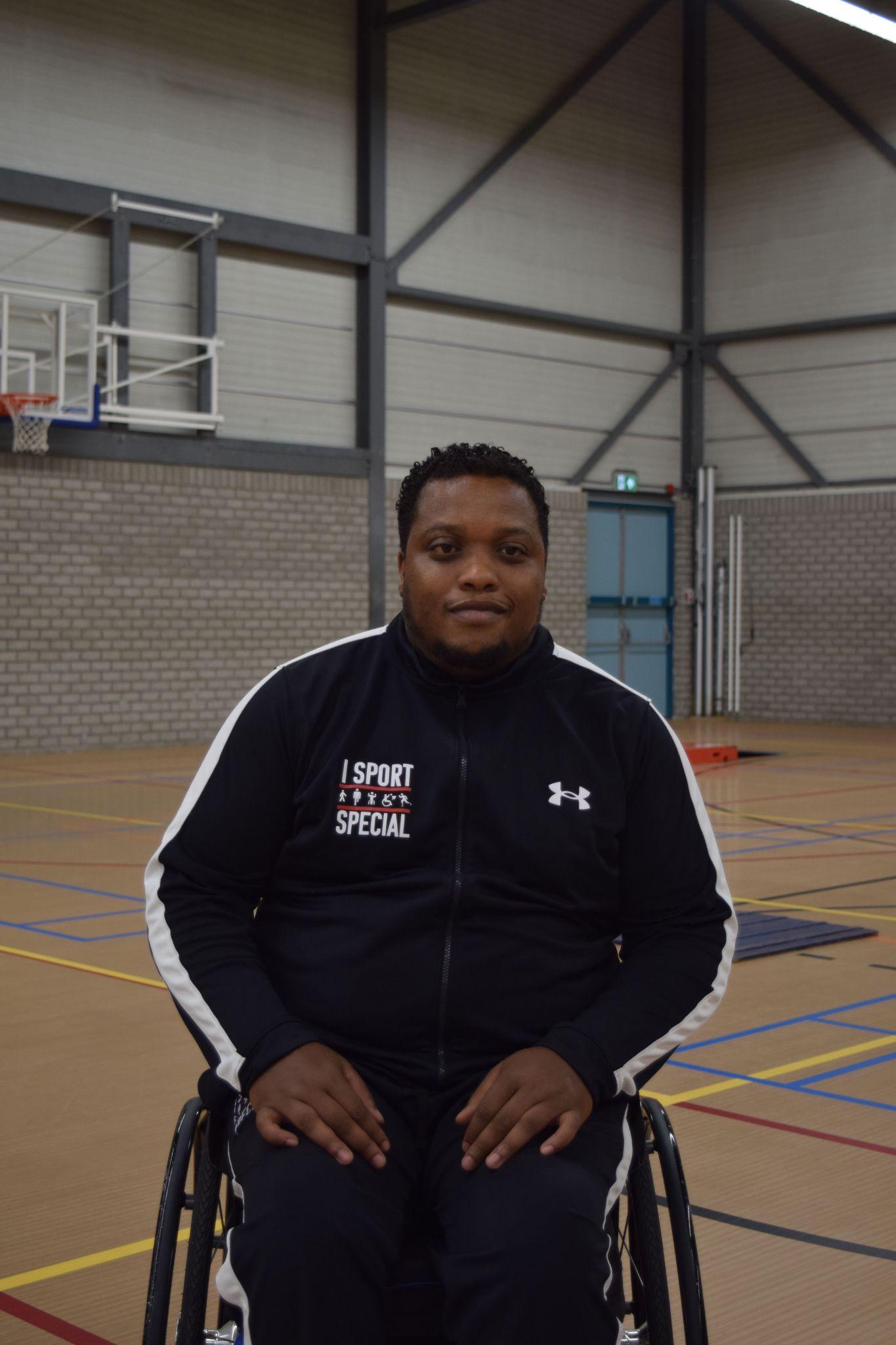 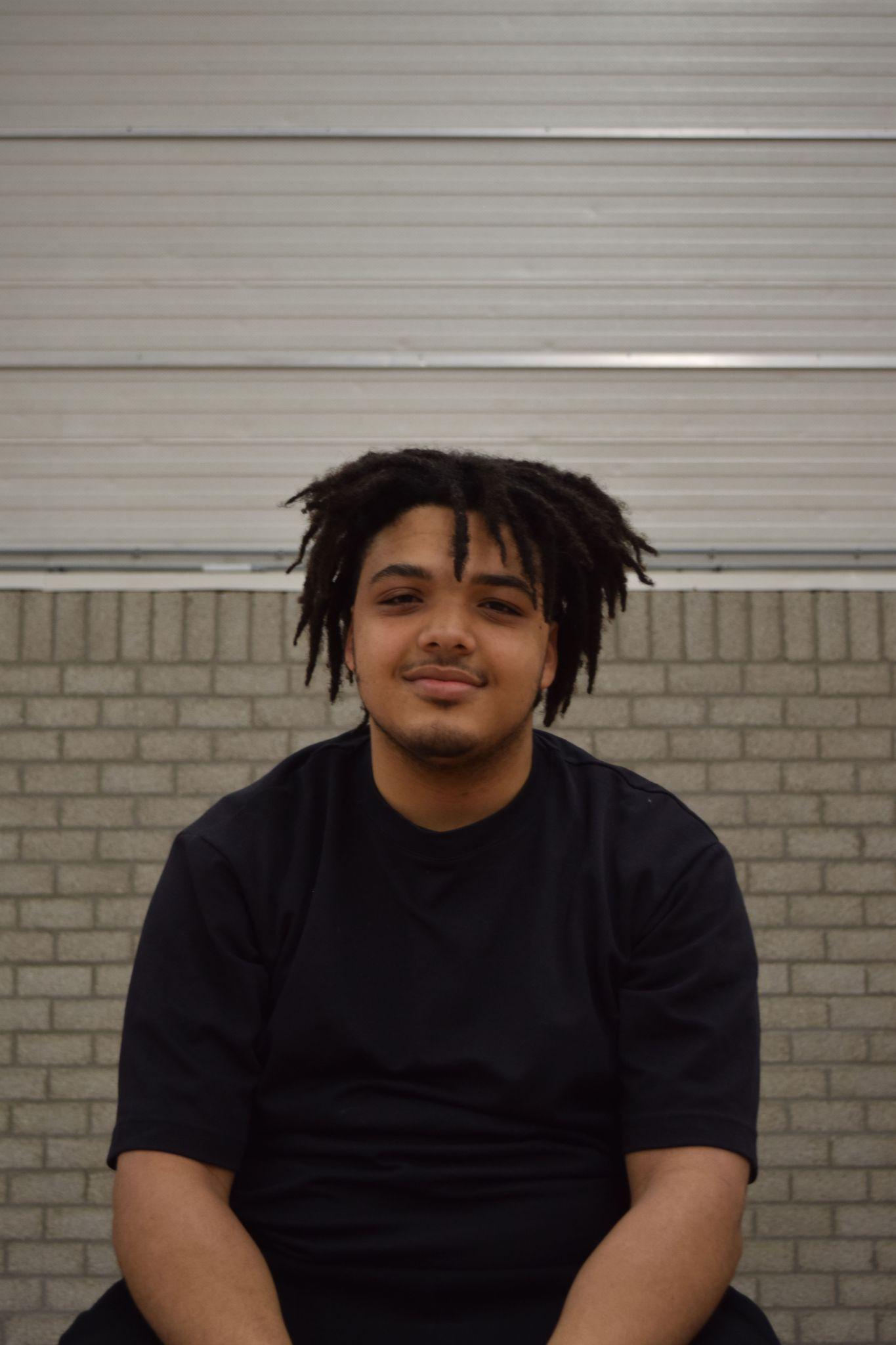 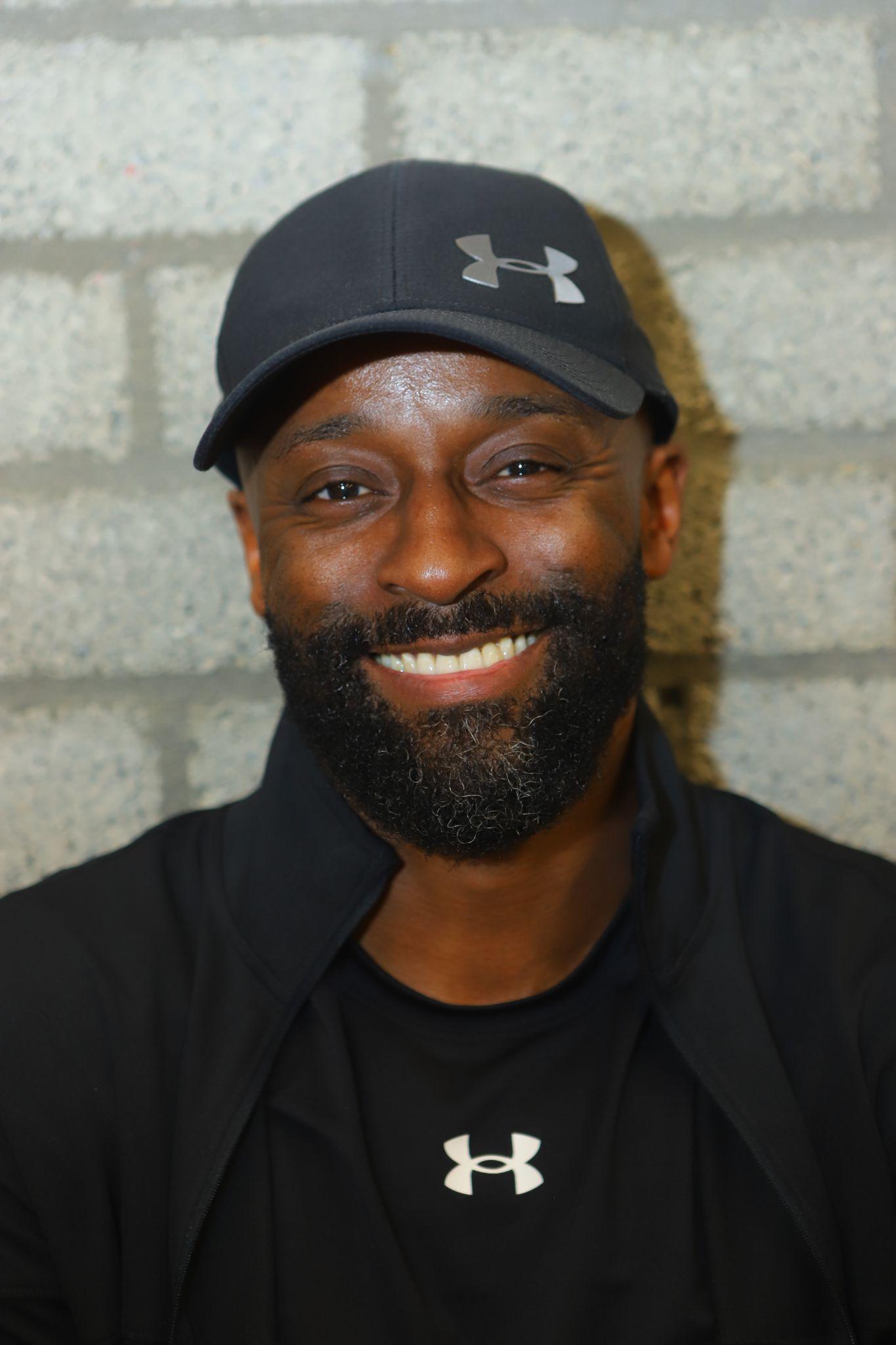 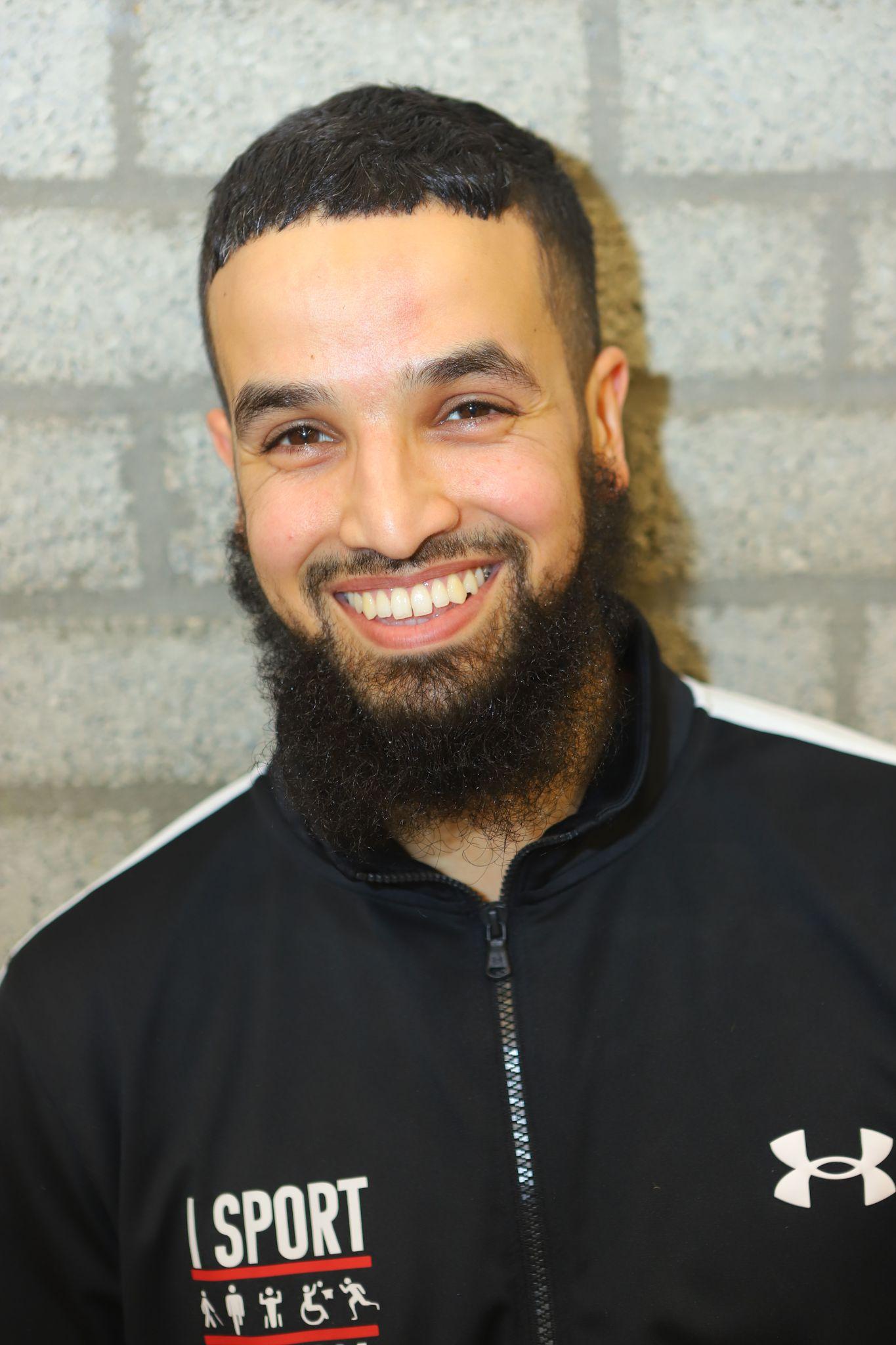 Ziño
Marvin
Ayoub
Revando
Vrijwilliger
LSR-3
Harvey & Diana
Trainer in opleiding
LSR-3
Harvey, een oud betaald voetballer, is een natuurlijk leider met uitstekende communicatieve vaardigheden in diverse talen. Zijn collega's en coachees zien hem als een rolmodel, vertrouwenspersoon, motivator en inspirator. Hij heeft 30 jaar coaching-ervaring op de straten van Amsterdam. Diana is opgegroeid met een oom met een verstandelijke beperking.  Ze heeft uitgebreide bestuurservaring en goede organisatorische en communicatieve kwaliteiten, mede door haar ervaring in de corporate wereld (Rabo, KPMG, BAM), waardoor zij de organisatie succesvol leidt.
www.isportspecial.eu  ANBI Status
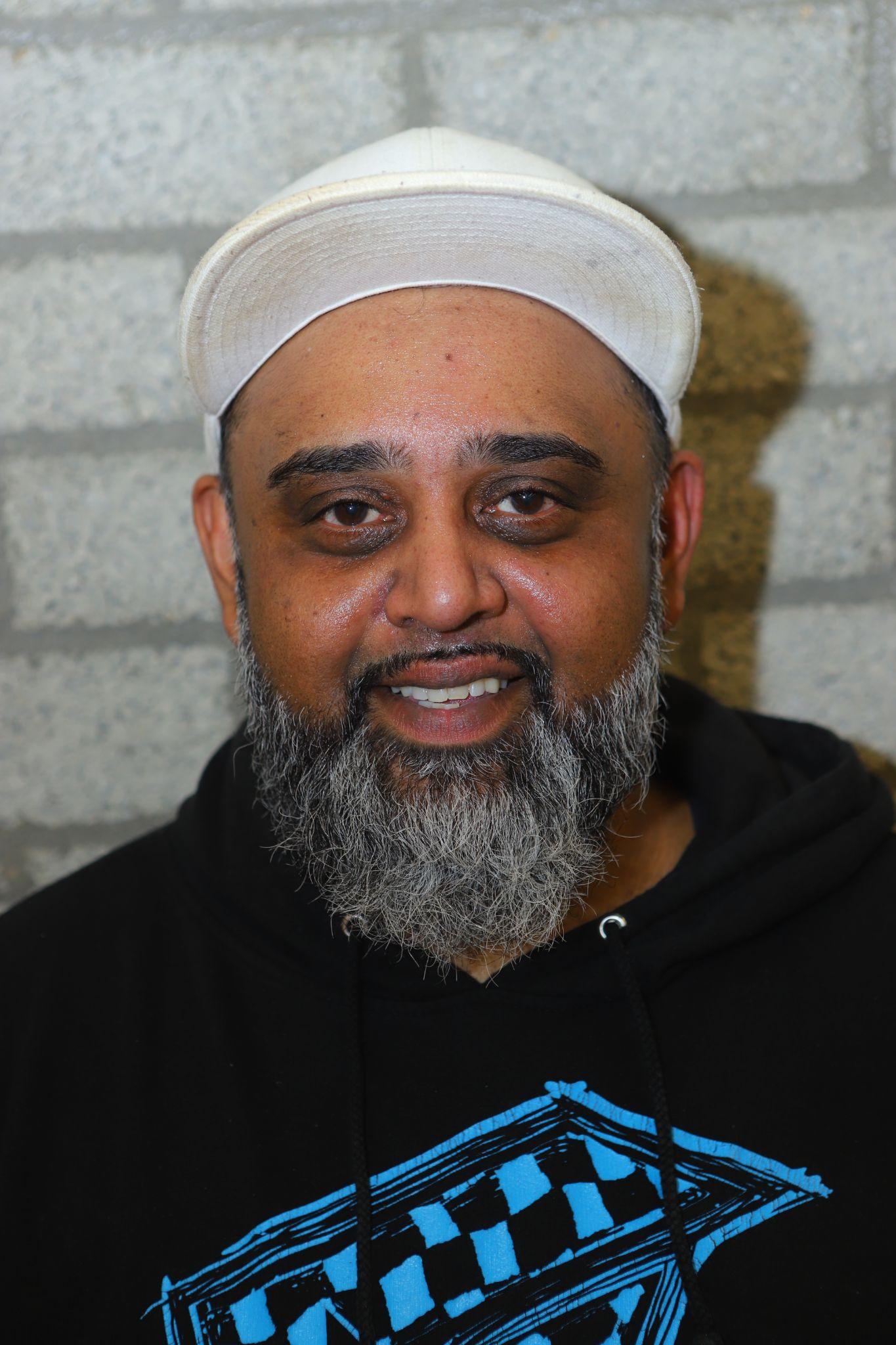 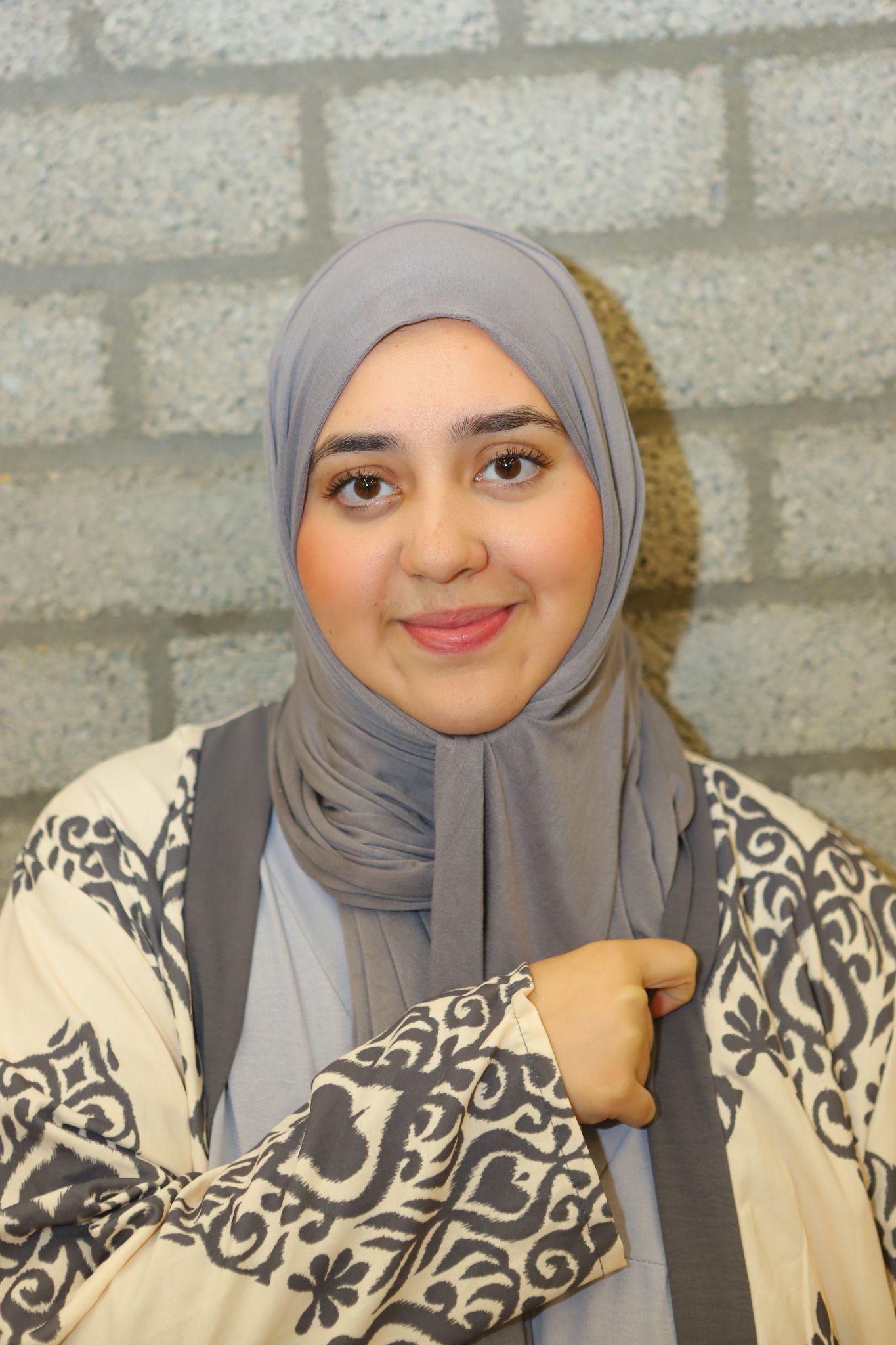 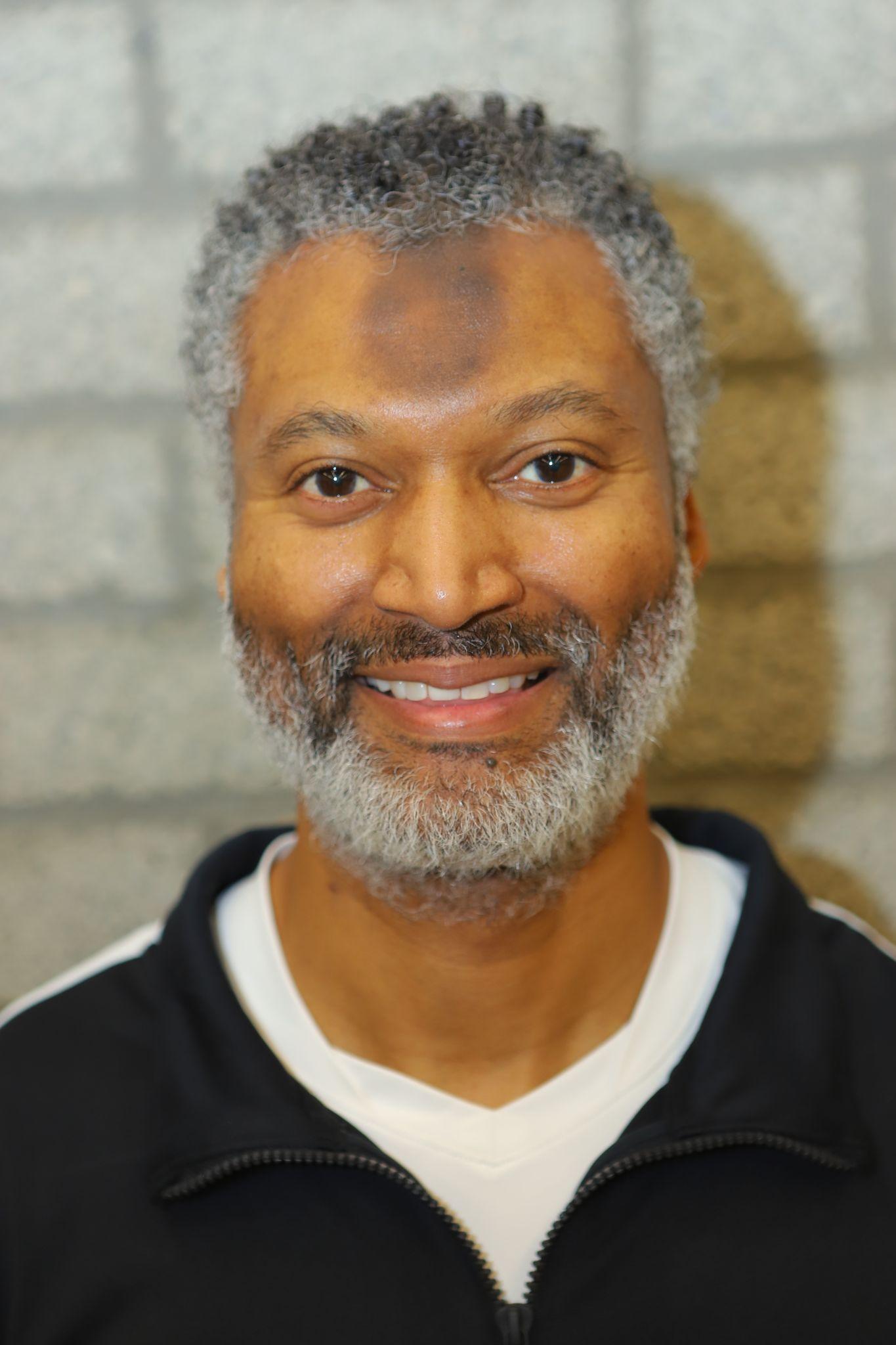 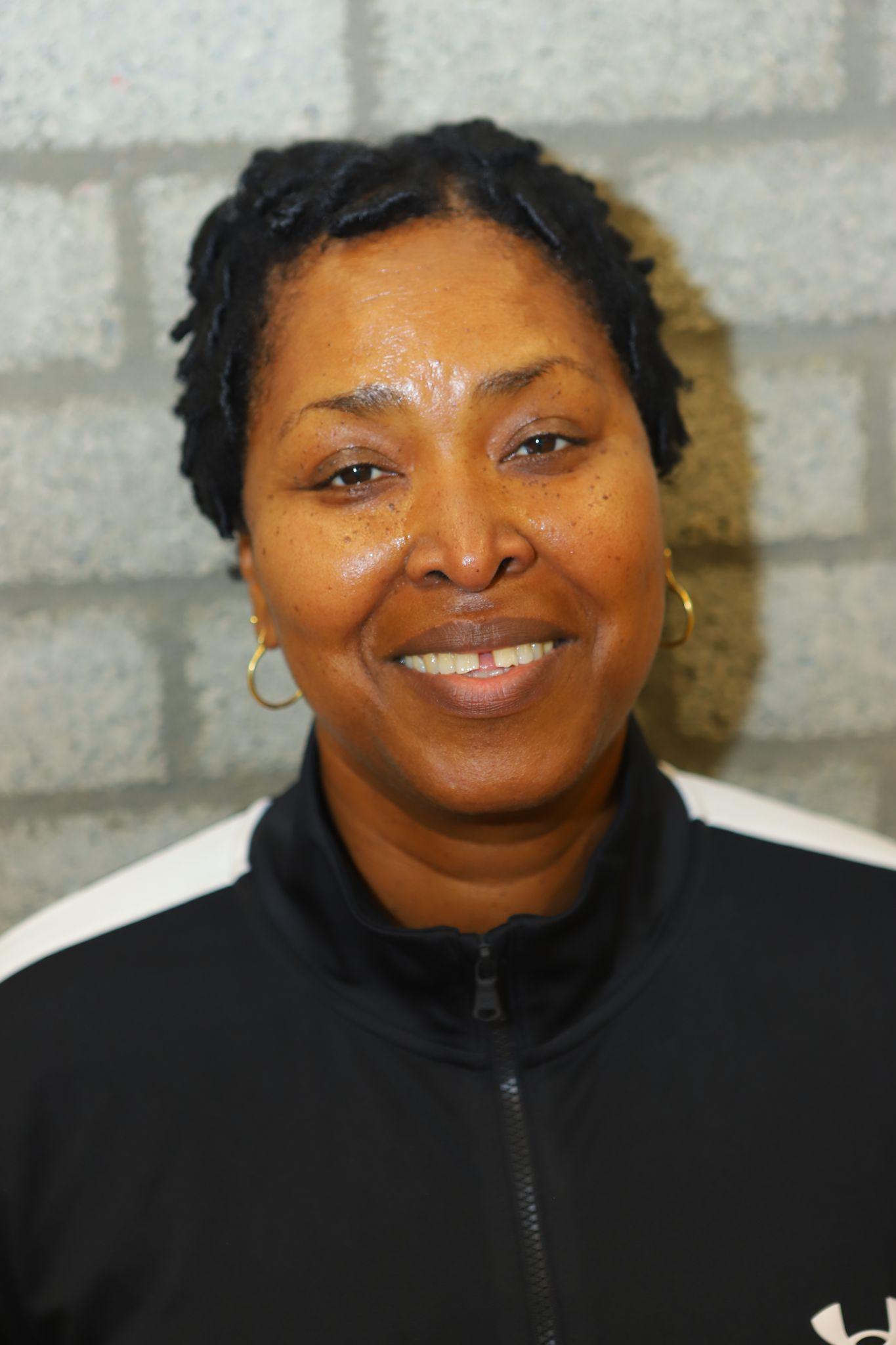 Aisha
Zaheer
Jerel
Pearl
Pedagogiek student
Vrijwilliger
Speciaal onderwijs
Pedagogisch begeleider
Neem direct contact op: +31 6 51960197  diana@isportspecial
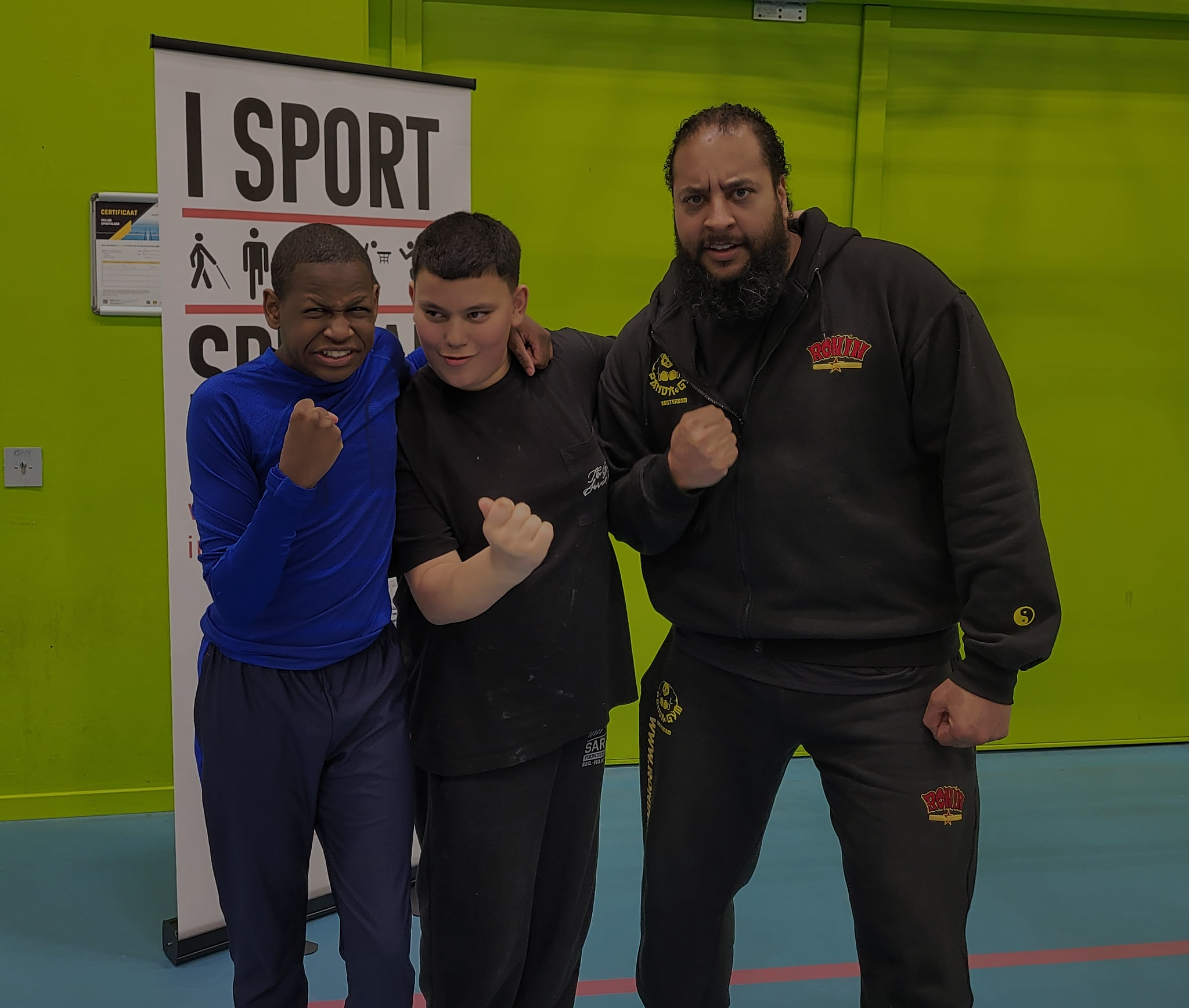 State of affairs
Slechts 32% van mensen met een lichamelijke beperking sport wekelijks, tegenover 59% van mensen zonder beperking.
Onder jongeren van 5–18 jaar met een beperking sport 31% helemaal niet, terwijl dit bij leeftijdsgenoten zonder beperking slechts 16% is.

1 op de 10 Nederlanders een matige of ernstige beperking heeft.

ruim 1 miljoen mensen in NL de indicatie LVB hebben.
2,5 miljoen mensen in NL van 16 jaar en ouder laaggeletterd zijn.
40 tot 70% van 12 tot 25 jarigen voelen zich eenzaam.
Er meer jongens dan meisjes zijn met autisme en ADHD.
Neem direct contact op: +31 6 51960197  diana@isportspecial
I-sport special
Onze missie: Het bevorderen van een inclusieve maatschappij waar iedereen kan sporten en bewegen ongeacht lichamelijke of verstandelijke beperking. 
Onze visie: Wij doen dit door laagdrempelig en structureel sport- en spelactiviteiten te organiseren met als doel om de sociale cohesie, gezondheid en zelfvertrouwen te bevorderen voor iedereen die een afstand ervaart tot het reguliere aanbod.
www.isportspecial.eu  ANBI Status
Neem direct contact op: +31 6 51960197  diana@isportspecial
gemeente Amsterdam als langdurige partner in de Sociale Basis
Winnaar sportprijs Amsterdamse Pluim 2024!
Impact die I-Sport Special nu heeft
7 jaar actief
116  I-sport special activiteiten per jaar
www.isportspecial.eu  ANBI Status
100+ gezinnen geholpen naar betere zelfredzaamheid, weerbaarheid en zelfvertrouwen
Neem direct contact op: +31 6 51960197  diana@isportspecial
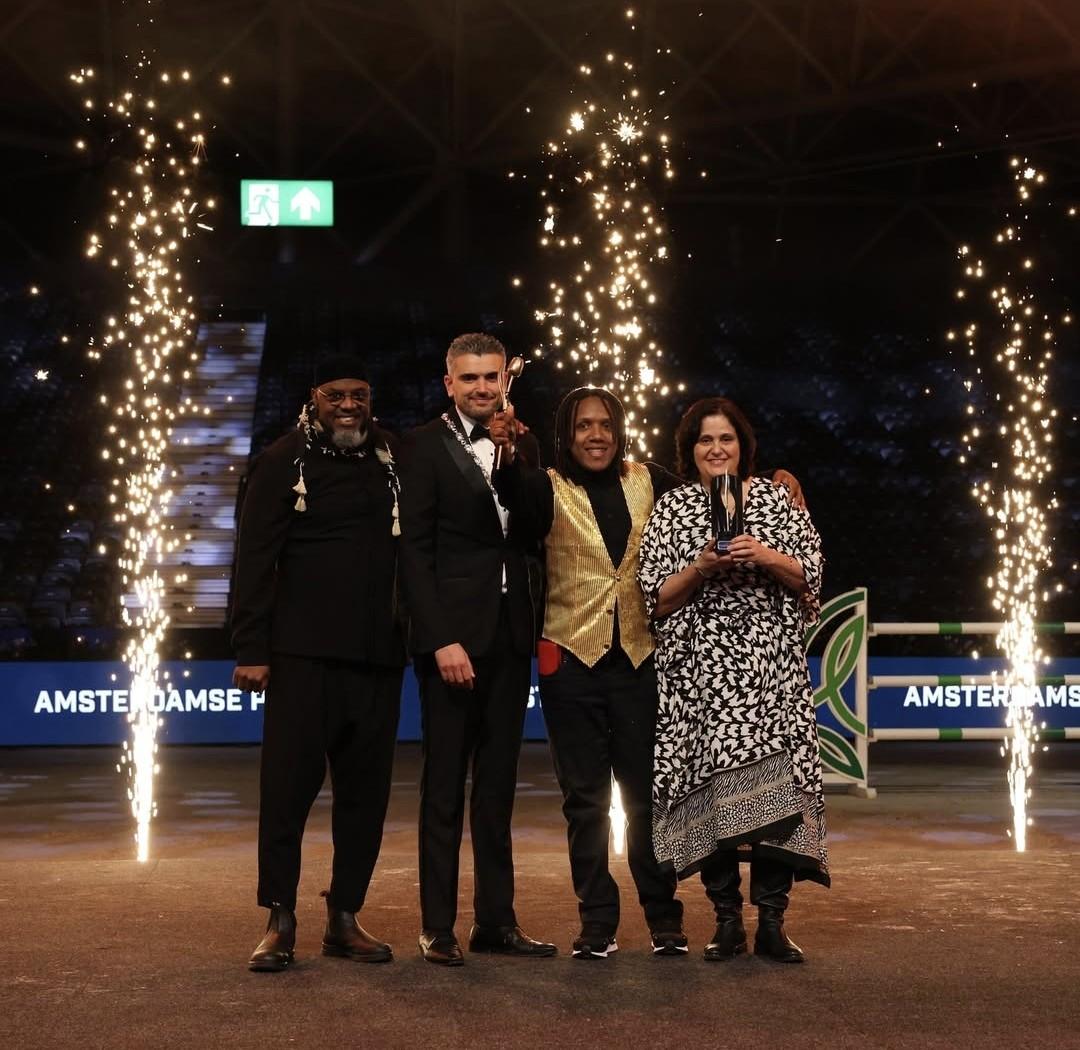 Erkenning
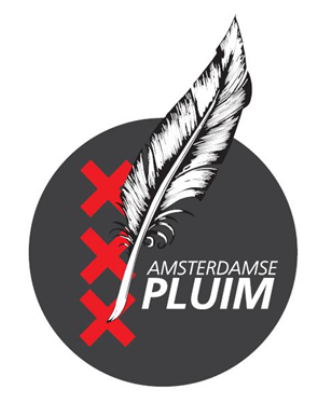 Winnaar sportprijs Amsterdamse Pluim 2024!
www.isportspecial.eu
Gemeente Amsterdam als langdurig partner in de Sociale Basis
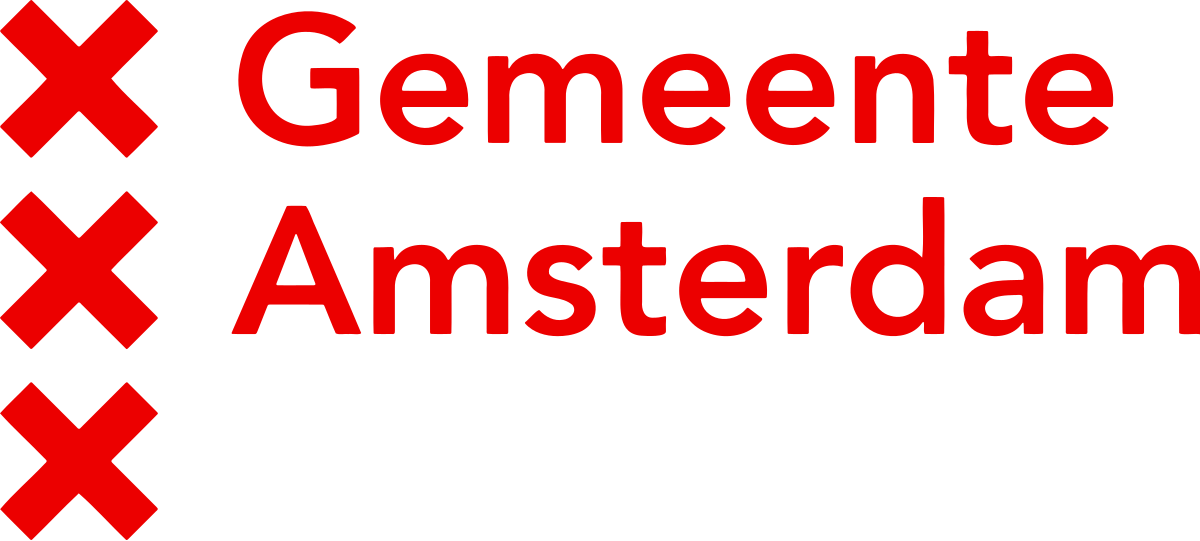 Neem direct contact op: +31 6 51960197  diana@isportspecial
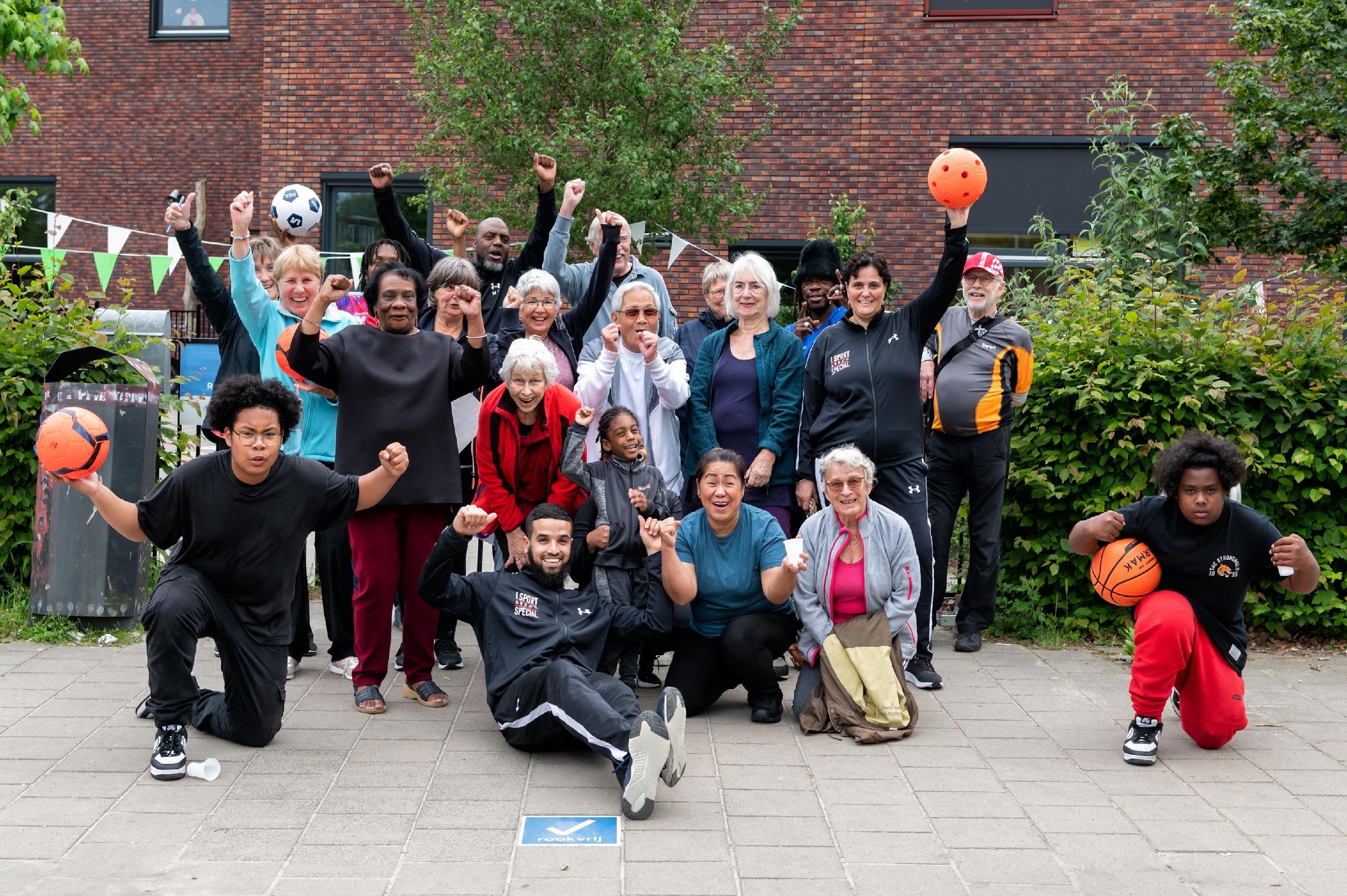 Testimonials
www.isportspecial.eu  ANBI Status
Neem direct contact op: +31 6 51960197  diana@isportspecial
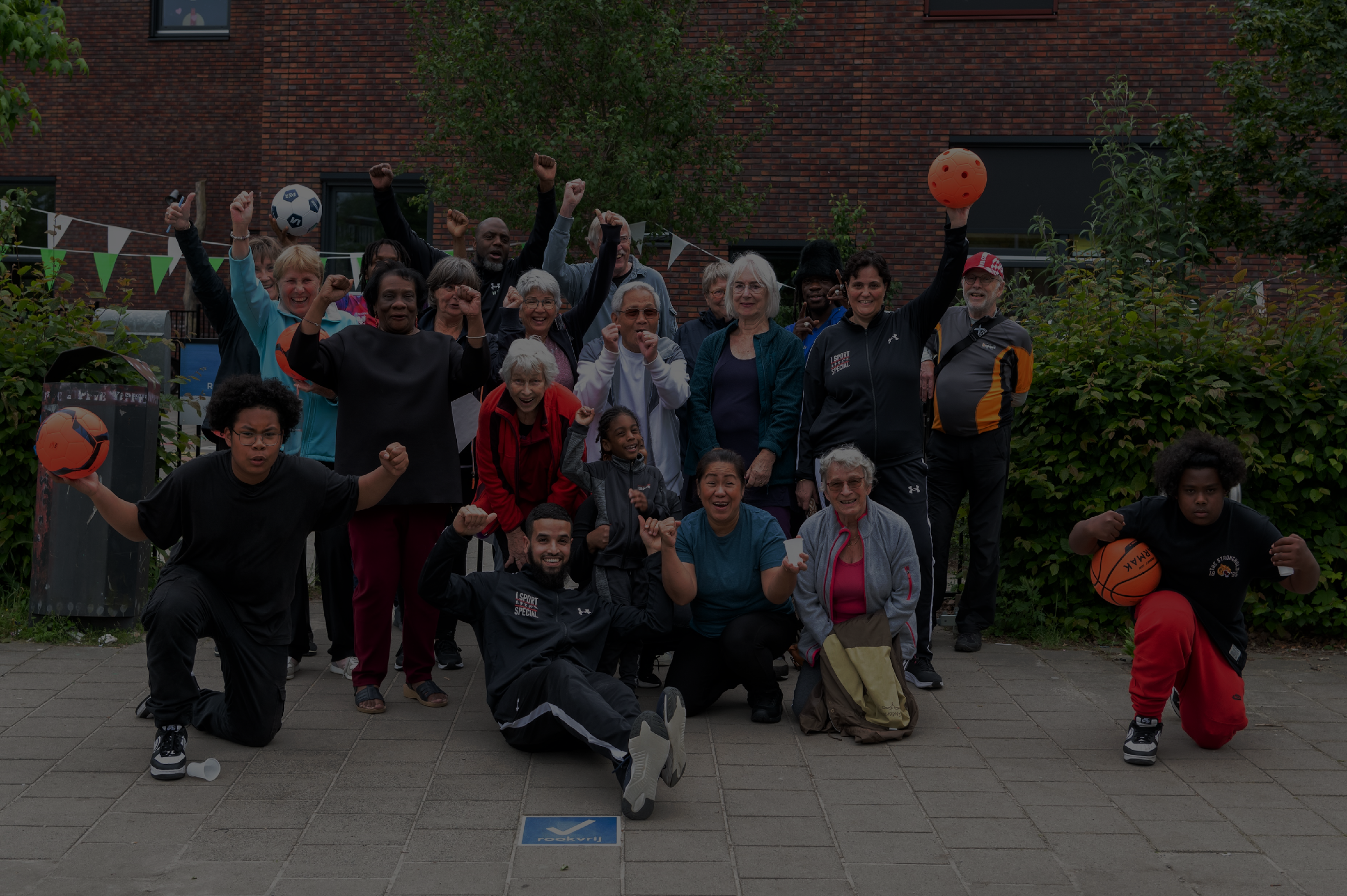 Echte verhalen
Vanessa: “Wat fijn dat we eindelijk een plek hebben gevonden waar J zichzelf mag zijn en 1 op 1 begeleiding krijgt.” 
Robert: “Hartelijk dank voor het uitje naar Artis met onze jongeren met een beperking. J voelt zich veilig bij jullie en heeft vrienden gemaakt, daar ben ik erg blij om.  Ik merk dat hij wat losser komt.”Annemarie:  “Dank jullie wel voor alles wat jullie doen voor onze kinderen. Op de fiets naar huis raakte M niet uitgesproken hoe leuk ze het vond in de gymzaal.”Carry: “Mijn zoon komt zo graag bij jullie sporten, hij voelt zich thuis en gewaardeerd. 
Hij kan zichzelf zijn en mag de trainers helpen. Hij heeft hele nare ervaringen op straat, pesten en geweld, fijn dat de straatcoaches zijn aangesloten om na de training met hem mee te lopen naar de metro.”
www.isportspecial.eu
Neem direct contact op: +31 6 51960197  diana@isportspecial
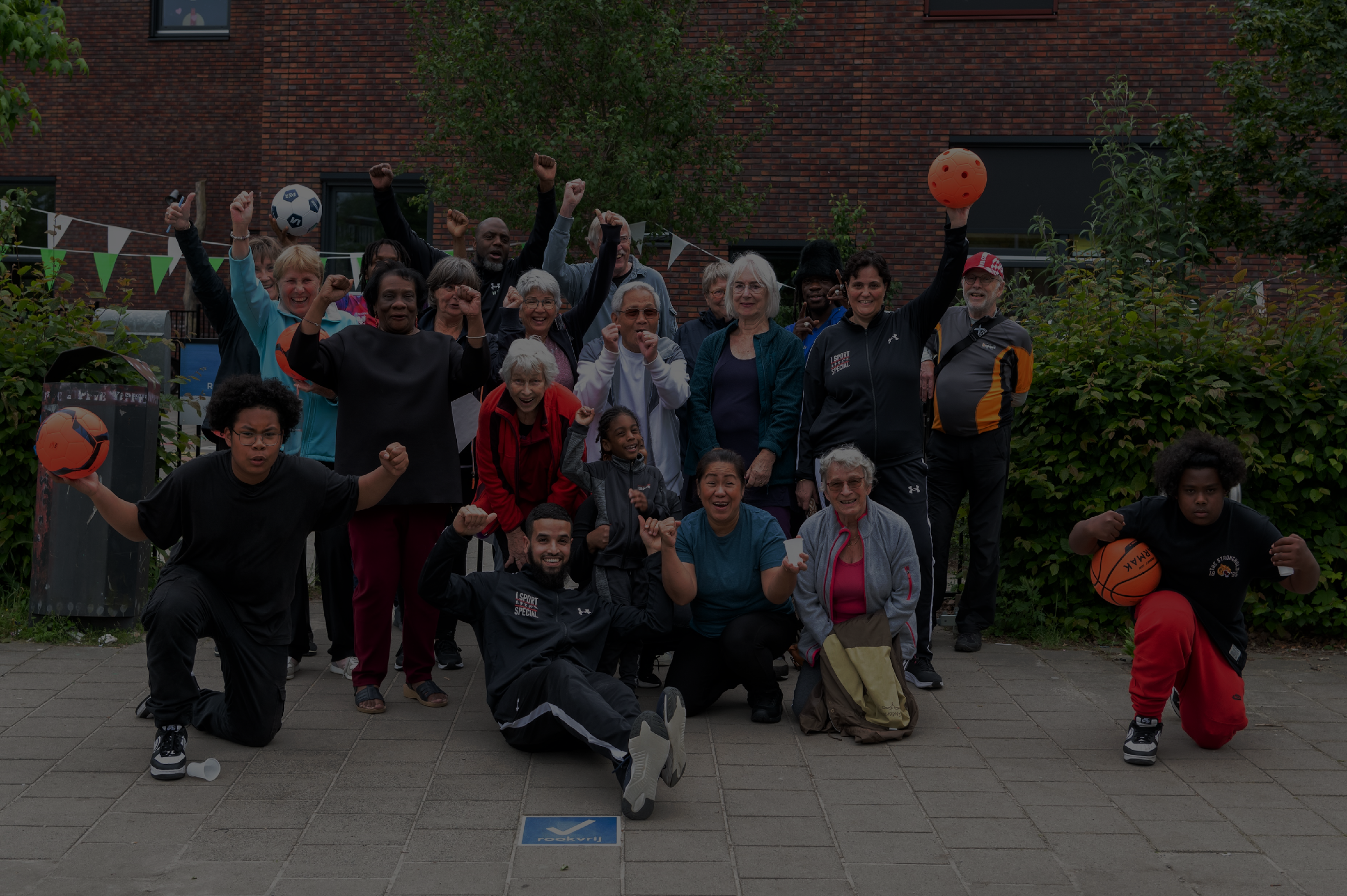 Echte impact
Delores: “Dank voor jullie steun in moeilijke tijden. C is beroofd en is sindsdien niet zichzelf, hij is angstig en slaapt slecht. Sinds hij zijn verjaardag bij jullie mocht vieren tijdens de activiteit gaat het een stuk beter met hem en zit hij weer lekker in zijn vel.” 
Joyce: “T is beroofd en komt bij jullie naar de weerbaarheidstraining. Ik zie hoe hij gegroeid is en minder angstig is. 
Dank voor de liefdevolle opvang toen hij een herbeleving kreeg tijdens de training bij meester Clyde.” 
 Ingrid: “Toen mijn zoon bij jullie begon communiceerde hij niet. Nu is hij een stuk toegankelijker en maakt hij oogcontact en komen de eerste woordjes...”
www.isportspecial.eu  ANBI Status
Neem direct contact op: +31 6 51960197  diana@isportspecial
Uw samenwerking heeft direct impact
Uw steun zorgt ervoor dat een kind met een beperking kan deelnemen aan sport- en bewegingsactiviteiten
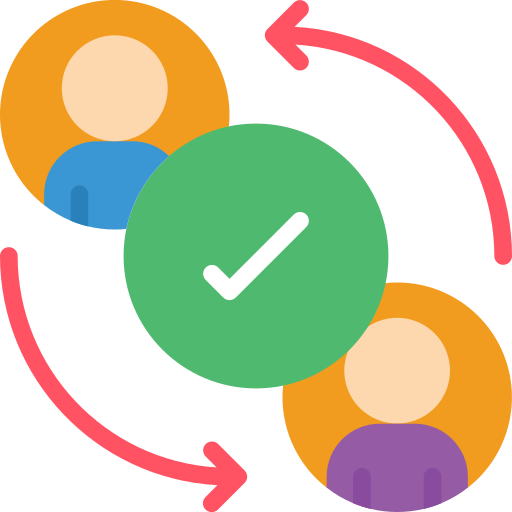 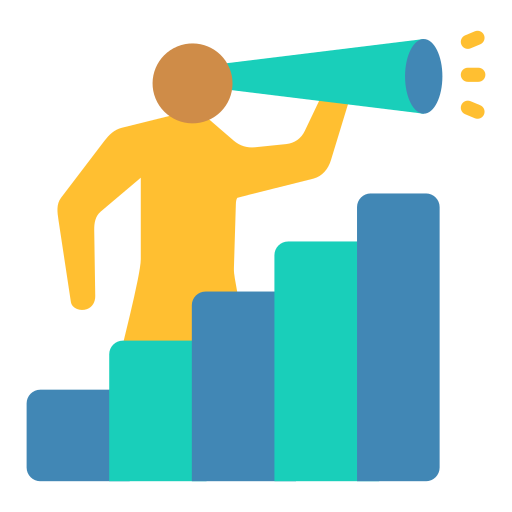 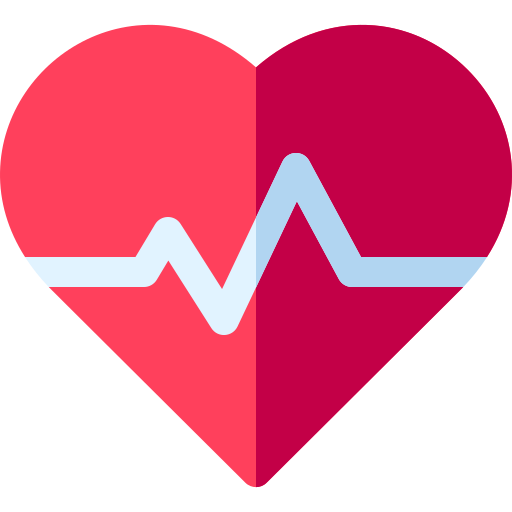 www.isportspecial.eu
Sociale InteractieHelpt kinderen vrienden maken en sociale- en levensvaardigheden ontwikkelen.
Kansengelijkheid & Toekomstperspectief: Biedt kinderen kansen voor een betere toekomst door sport en educatie.
Gezondheid: Verbetering van fysieke en mentale gezondheid van kinderen.
Neem direct contact op: +31 6 51960197  diana@isportspecial
Die impact geldt ook voor uw merk
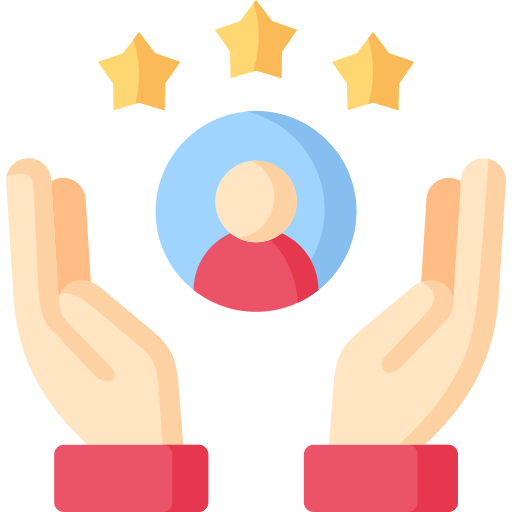 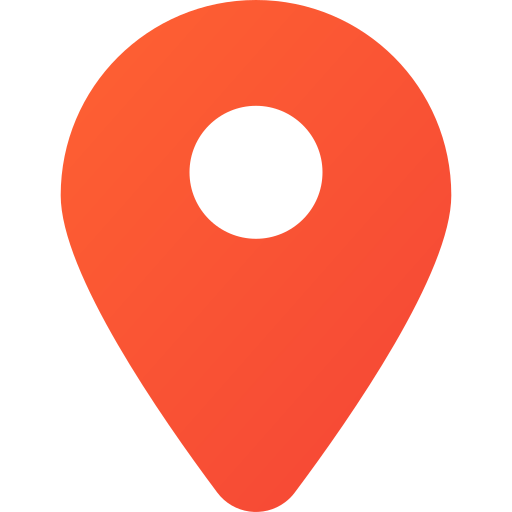 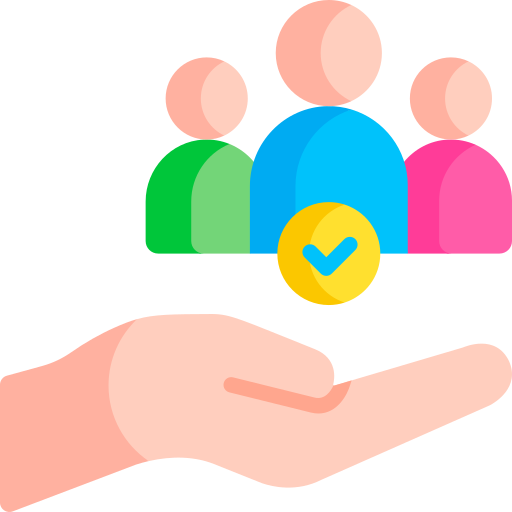 Maatschappelijk verantwoord ondernemen (MVO) vergroot vertrouwen en loyaliteit: 90% van de consumenten is eerder geneigd om merken te vertrouwen en trouw te blijven die zich inzetten voor sociale doelen
Lokale betrokkenheid = lokaal vertrouwen: 85% van de consumenten zegt meer vertrouwen te hebben in een bedrijf dat investeert in initiatieven binnen de lokale gemeenschap.
Reputatie hangt sterk samen met verantwoordelijkheid: 76% van de bedrijven geeft aan dat lokale gemeenschapsinitiatieven bijdragen aan het verkleinen van risico’s voor hun merkimago.
www.isportspecial.eu  ANBI Status
Neem direct contact op: +31 6 51960197  diana@isportspecial
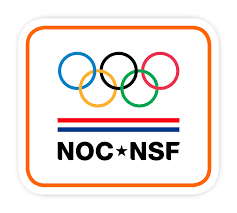 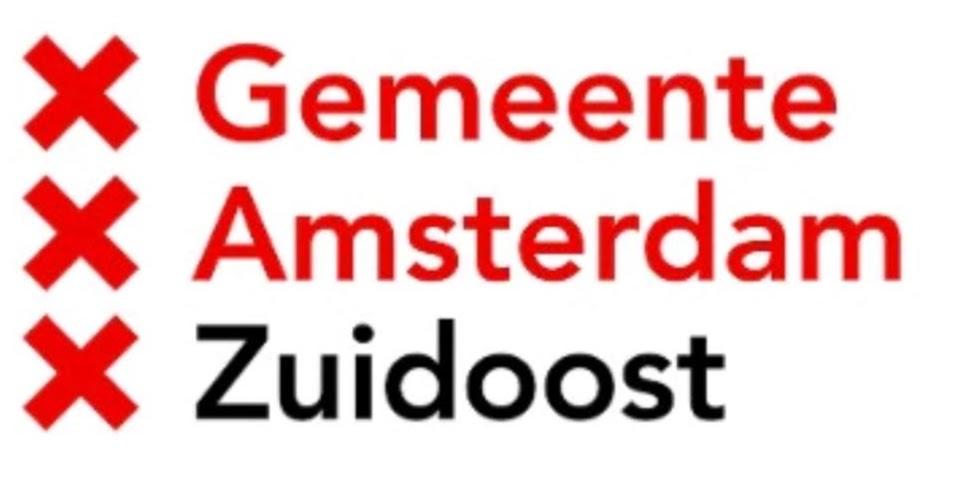 Bestaande partnerships
Samen sterk, sluit nu aan bij onze partners !
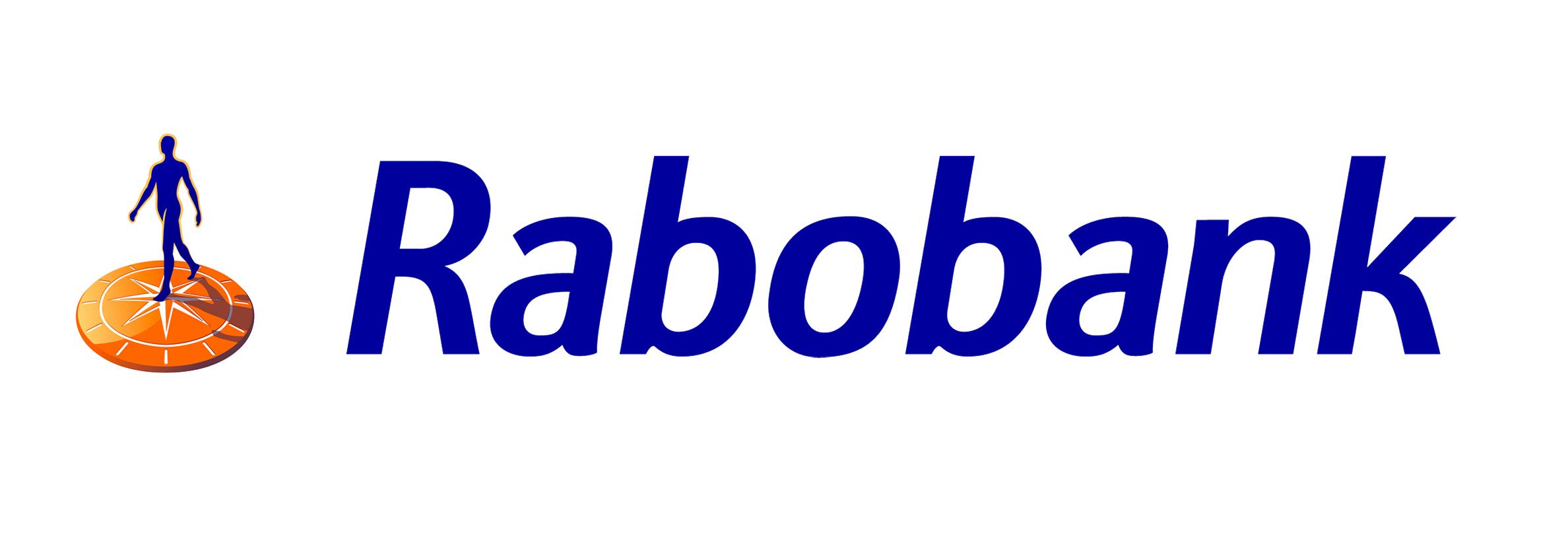 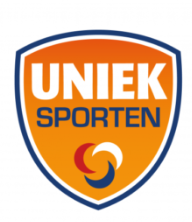 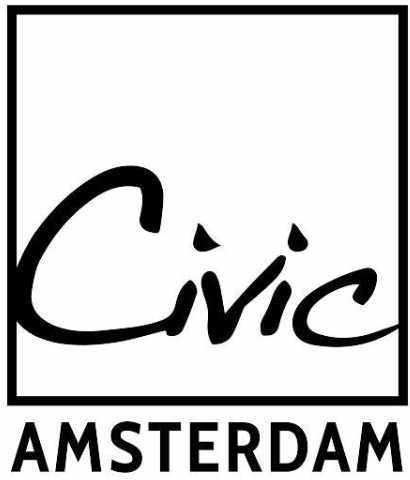 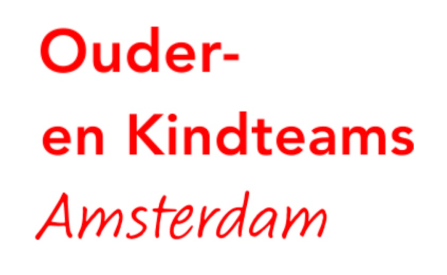 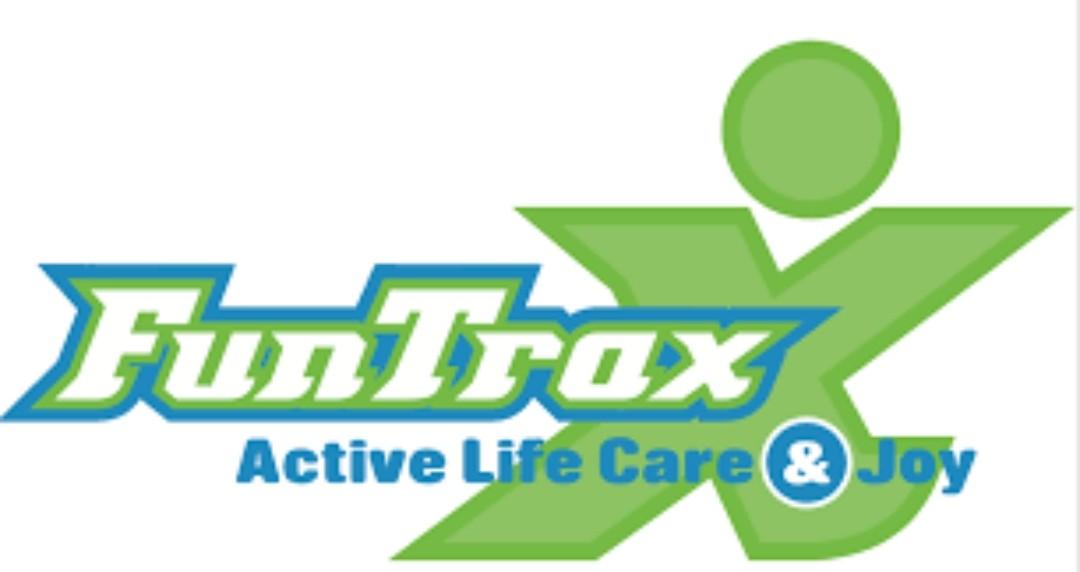 Door de unieke impact die samen mogelijk is kiest een breed scala aan merken voor samenwerking met I-Sport Special. 
Versterk uw merk door een bijzonder sterke sociale connotatie te bouwen en help ons sport mogelijk te maken voor meer mensen dan ooit.
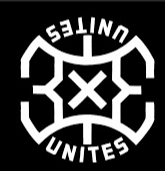 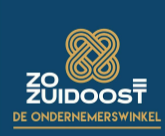 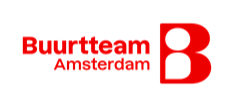 www.isportspecial.eu
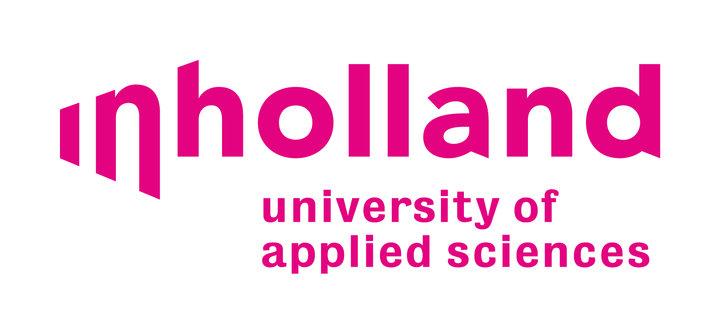 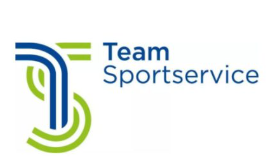 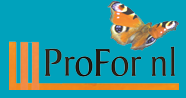 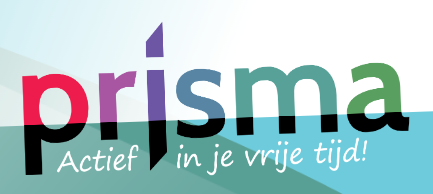 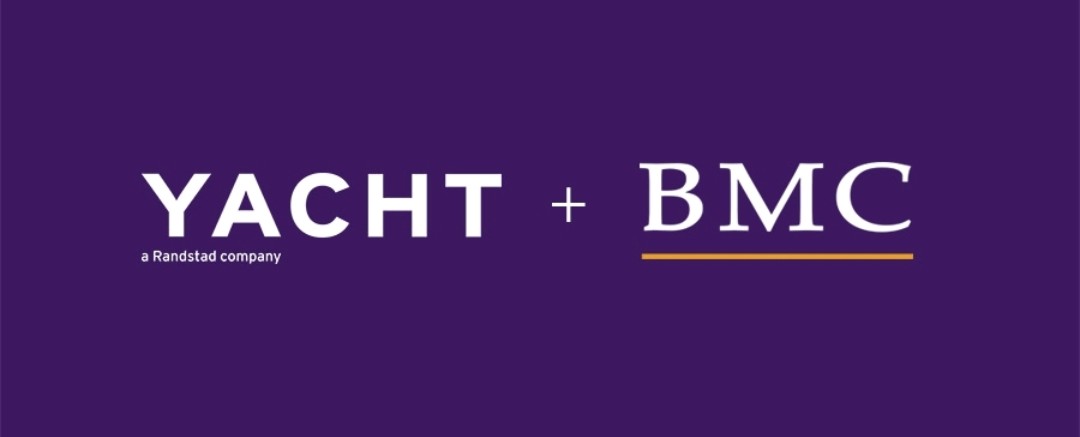 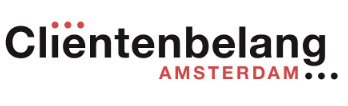 Neem direct contact op: +31 6 51960197  diana@isportspecial
Zo werkt direct impact maken
€ 1000

 €  2500 

€  4000
Teruggeven aan het stadsdeel waarin u onderneemt.Vermelding van uw bedrijfsnaam en logo op onze website en social media.
Faciliteert een jaar lang wekelijks sporten voor 1 deelnemer.
Meest gekozen
Faciliteert een jaar onbeperkt structureel sporten inclusief begeleiding voor het hele gezin.
BetrokkenheidMogelijkheid medewerkers te betrekken bij activiteiten.
www.isportspecial.eu  ANBI Status
ErkenningCertificaat van adoptie en jaarlijkse erkenning tijdens onze evenementen.
Faciliteert een jaar onbeperkt structureel sporten inclusief begeleiding voor het hele gezin. 
Inclusief een HEISESSIE VOOR UW WERKNEMERS 
(max 12 personen)
Neem direct contact op: +31 6 51960197  diana@isportspecial
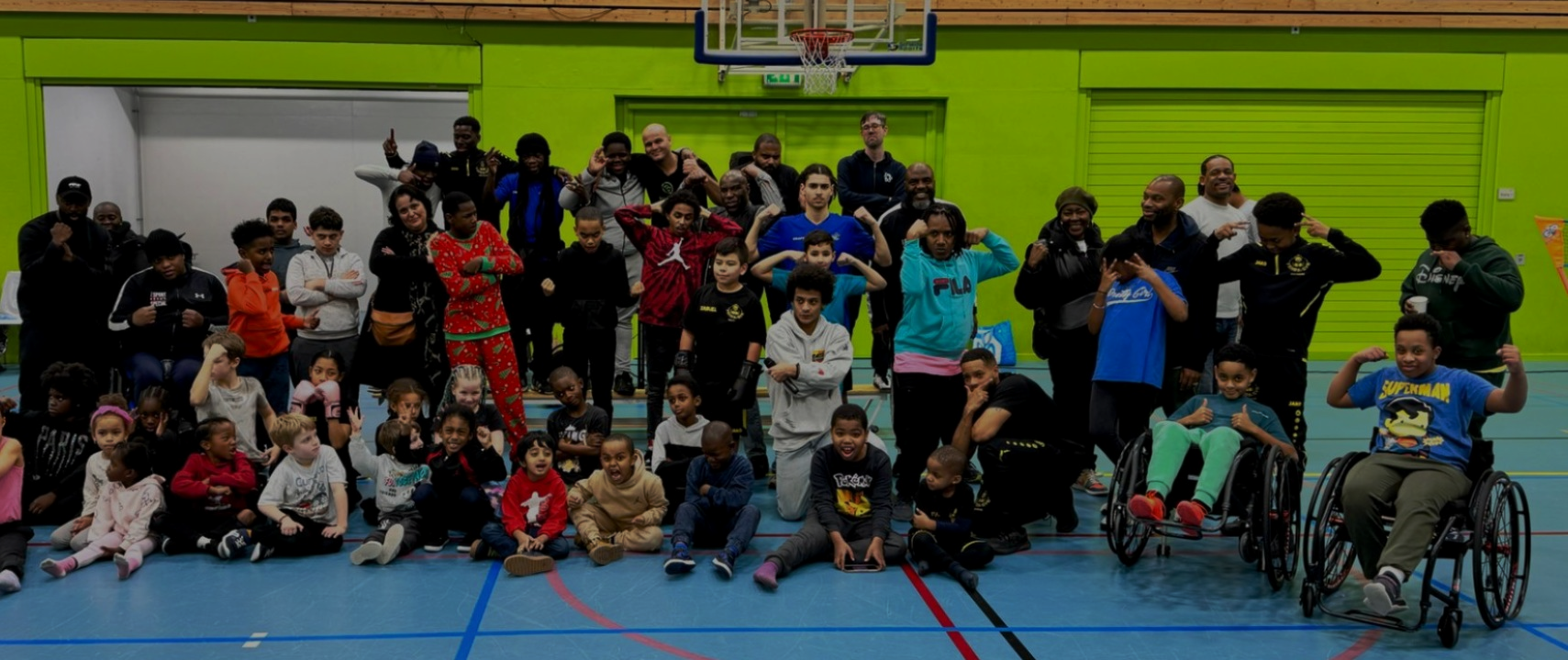 Bedankt voor uw tijd!
www.isportspecial.eu
Neem direct contact op: +31 6 51960197  diana@isportspecial.eu